Азбука дорожного движенияИнсценировка стихотворенияИ.Гуриной«Непослушный пешеход»
ГБОУ школа-интернат № 8
Пушкинского района
 г. С-Петербурга
Учащиеся 2-д класса
Классный руководитель Копылкова С.Н.
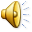 Через лес бежит дорога,Светофор моргает строго.
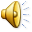 К переходу все спешат:От ежат и до бельчат.
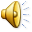 Иногда через дорогуПешеходов очень много. Скачут, ходят, пролетают, пробегают, проползают…
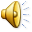 Мама ёжика учила,Мама пальчиком грозила:-Помни правила, малыш:Если красный свет – стоишь:
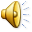 Если жёлтый – просто жди!
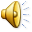 На зелёный – проходи!
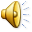 Непослушный пешеходСделал всё наоборот!
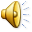 Ёжик очень торопился
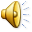 И клубочком покатилсяПрямиком на красный свет!
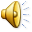 Можно так?
Конечно,
    НЕТ !
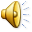 Завизжали тормоза,И зажмурил ёж глаза.
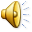 Старый толстый самосвалЗабибикал, зарычал:-Еле я остановился,Чуть с дороги не свалился!
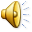 Что, не знаешь правил ты?!Ну-ка, быстро, марш учи!
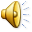 Дам тебе я, ёж, совет:Не ходи на красный свет!
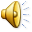 Ёж тихонько пропыхтел:Извините, не хотел…
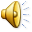 Рассказал нам светофор:Ёж исправился с тех пор.
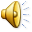 Делаем ребятам
Предостережение:
Выучите срочно
Правила движения,
Чтоб не волновались
Каждый день родители, 
Чтоб спокойно мчались
Улицей водители!
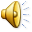